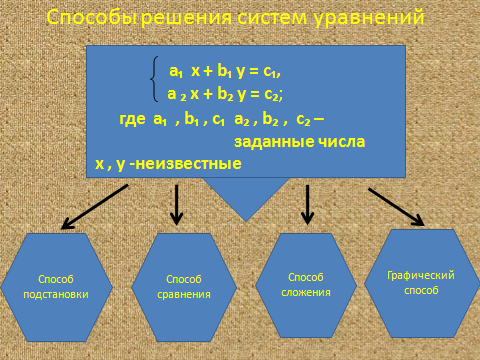 Способ            сложения
Цель:  научить решению системы   двух  линейных  уравнений 
                   способом  сложения, в  необходимых случаях приводя    
                   предварительно уравнения системы к виду: 
                   ах + b y = c, где  a, b, c – целые числа.
-21х-6у=-3,
17х+6у=-9;
-----------------
-21х + 17х = -3 - 9
7х+2у=1,
17х+6у=-9;
х=3,
7·3+2у=1;
х=3,
21+2у=1;
- 4х = - 12,
  7х+2у=1;
х=3,
2у=-20;
х=3,
у=-10.
х=3,
7х+2у=1;
Решение системы способом сложения
|·( -3)
Уравняем модули коэффициентов перед   у
Решим  уравнение
+
Сложим  почленно  уравнения
Решим  уравнение
Подставляем
Ответ: (3; - 10)
Способ сложения (алгоритм)
Уравнять модули коэффициентов при какой-нибудь переменной
Сложить почленно уравнения системы
Составить новую систему: одно уравнение новое, другое - одно из старых
Решить новое уравнение и найти значение одной переменной
Подставить значение найденной переменной в старое уравнение и найти значение другой переменной
Записать ответ:  ( х ;  у ).
Решите системы уравнений способом сложения
1 .     5х-2у=6,
              7х+2у=-6;

     2.    
     

     3.
1. 
      Ответ:  (  1; - 0,5 ) 

     2.
        Ответ:  ( -1; 6 ).


    3.
        Ответ:  ( -12; 10 ).
х + 3у= 17,
  2у – х = 13;
5 х + 6у= 0,
  3х + 4у = 4;
Решите задачу.
Сумма двух чисел равна 12, а их разность равна 2.  Найдите эти числа. 
Решение. 
Пусть х  и  у  - искомые числа.
По условию задачи составим систему уравнений:   
                                            х + у = 12,
                                            х – у =  2;
3.     Решим  систему  уравнений  способом  сложения.
2 х = 14,
   х = 7;
х = 7,
  у  = 5;
Ответ:  искомые  числа 7 и 5
Домашнее  задание
1.  Учебник «Алгебра 7», 
        авторы Ш.А.Алимов и др.   § 35
         № 633(1; 3), 635(1; 3), 638(1).
   2.  Рабочая тетрадь по алгебре, 7,
         авторы Ю.М.Колягин и др.
         § 35,  № (10).
   3.  Дополнительно: Дидактические материалы   
        «Алгебра 7», авторы М.В.Ткачева и др.
        § 35 ( стр. 93) № 7 (1).
Спасибо  всем  за  работу